Guida per realizzare l’appaiamento a casa
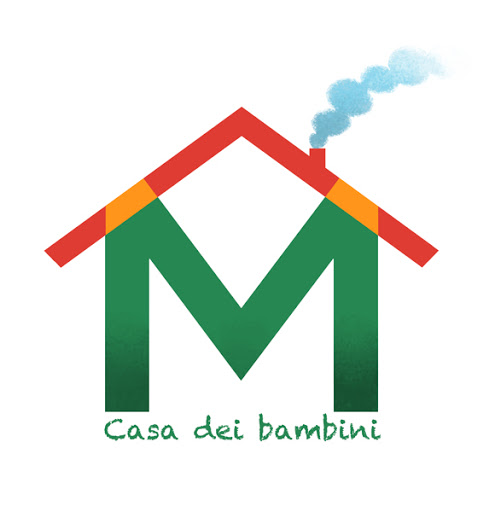 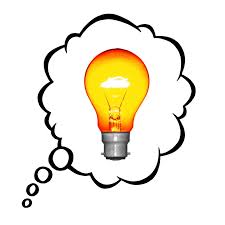 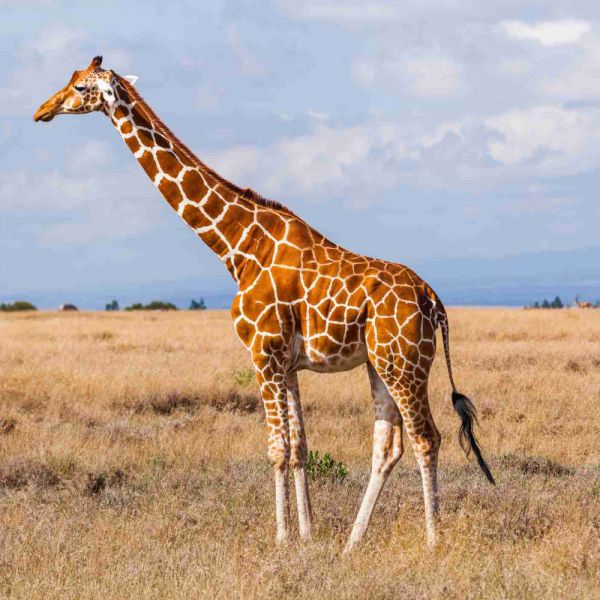 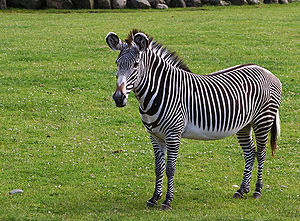